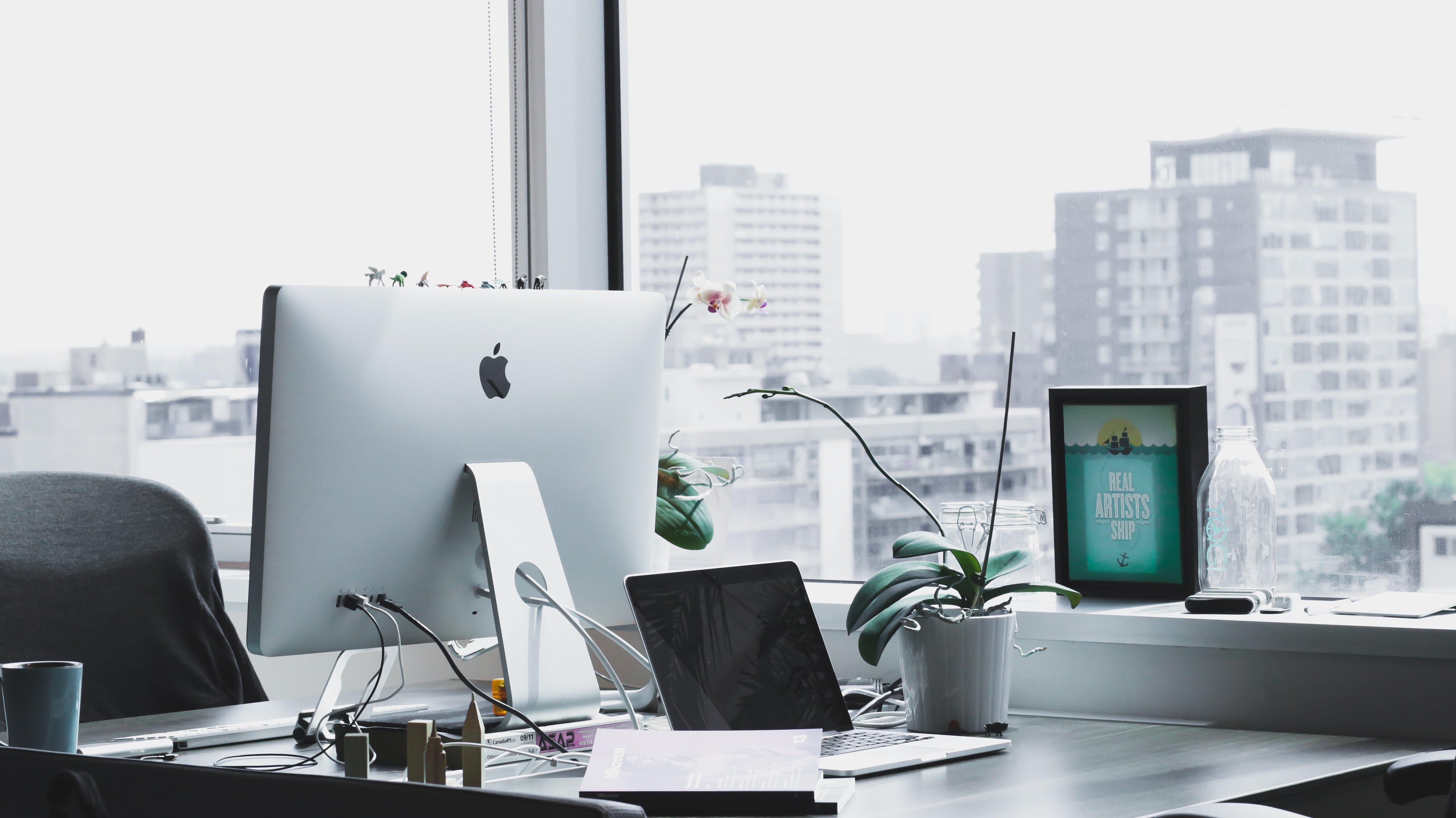 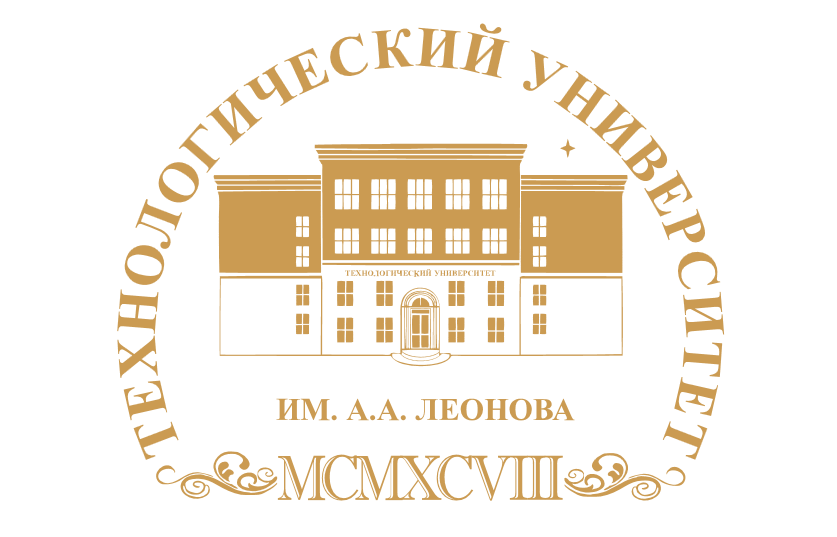 Федеральное государственное бюджетное образовательное учреждение высшего образования 
Технологический университет имени дважды Героя Советского Союза, летчика-космонавта А.А. Леонова
Институт проектного менеджмента и инженерного бизнесаКафедра гуманитарных и социальных дисциплин
1
Кафедра гуманитарных и социальных дисциплин сегодня
Профессорско-преподавательский состав
2
16
доктора наук
штатных преподавателей
12
87,5%
ППС кафедрыимеют степень кандидата или доктора наук
кандидатов наук
2
Кафедра ГСД сегодня: реализуемые образовательные программы
Магистратура
Аспирантура
Бакалавриат
Научная специальность 5.4.7. Социология управления
Научная специальность 5.3.3. Психология труда, инженерная психология, когнитивная эргономика
39.03.01СоциологияПрофиль «Социология в рекламе и связях с общественностью»

42.03.01Реклама и связи с общественностьюПрофиль «Связи с общественностью и коммуникативные технологии»

37.03.01
Психология
Профиль «Консультативная психология»
37.04.01
Психология 
Профиль «Организационная психология»
3
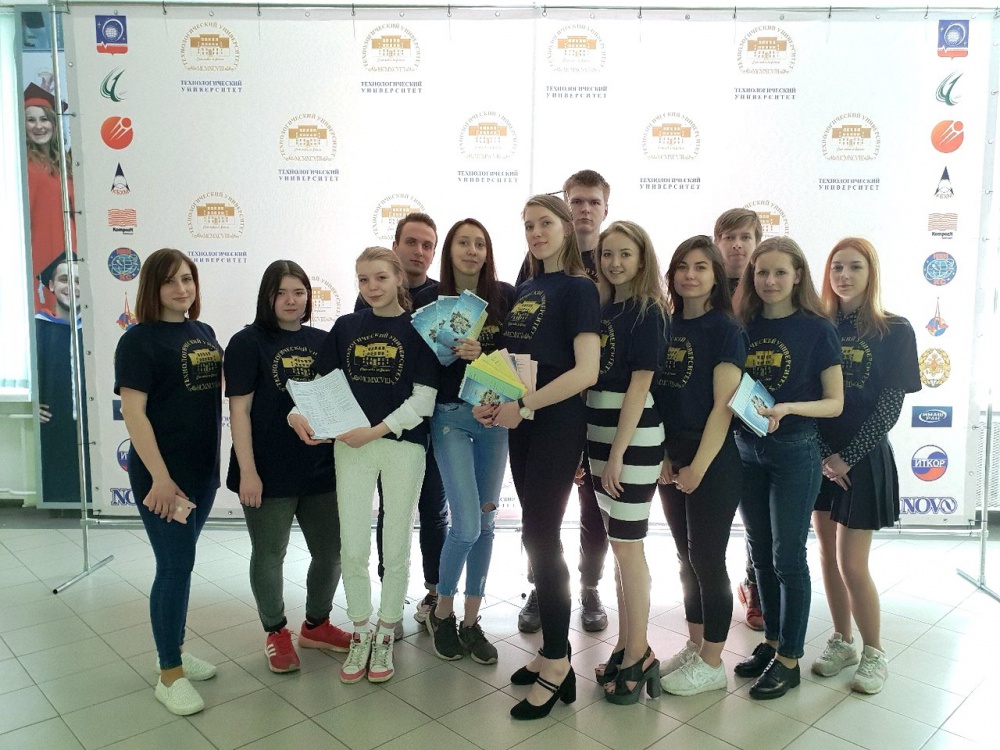 Сферы профессиональной деятельности социолога
органы власти и местного самоуправления
высшие профессиональные учебные заведения
центры по планированию и организации избирательных и политических кампаний
специализированные центры изучения общественного мнения
центры социологических исследований
аналитические и рекламные отделы крупных компаний
СМИ (пресса, телевидение, радио)
4
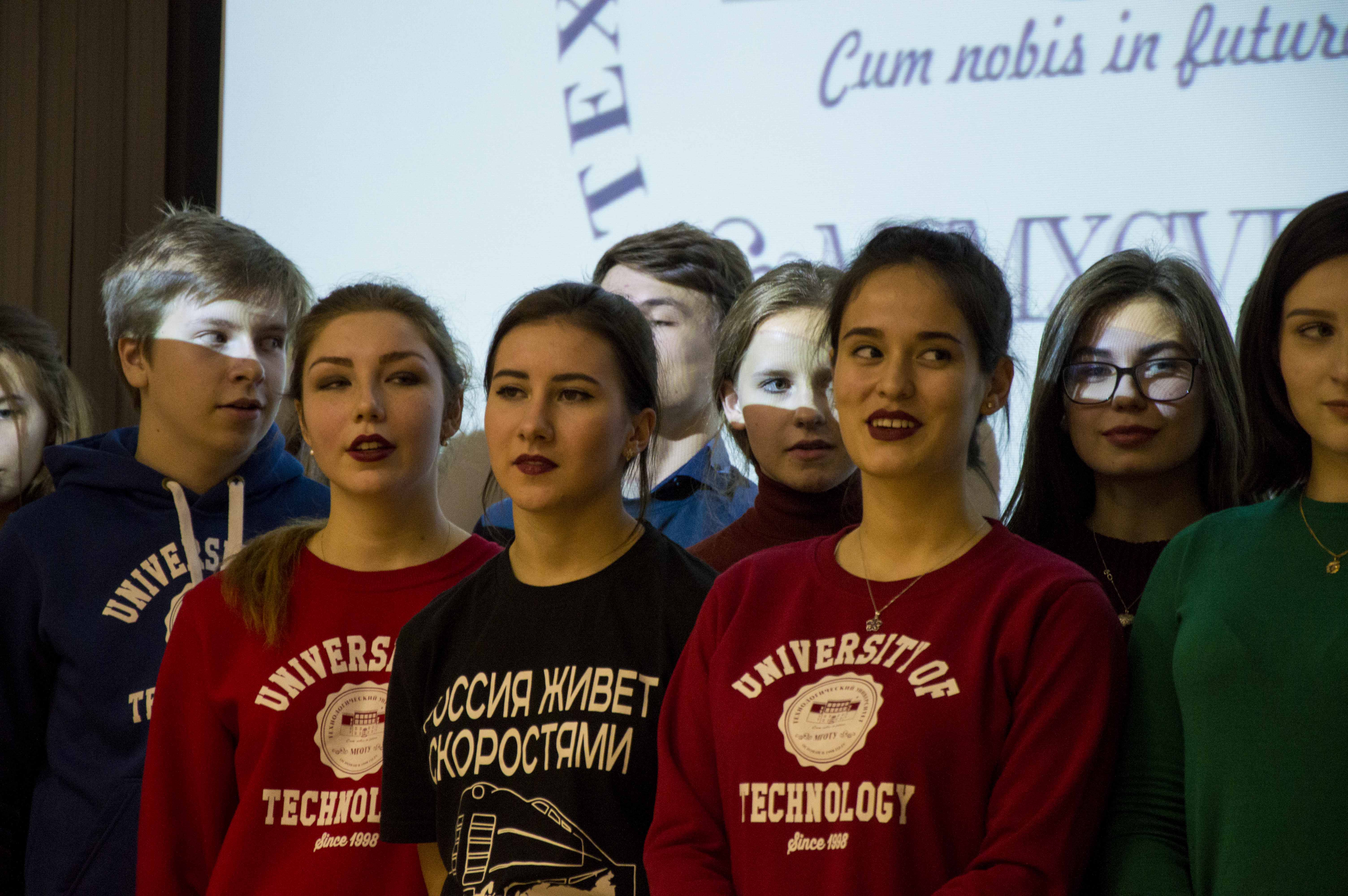 Сферы профессиональной деятельности специалиста по рекламе и связям с общественностью
рекламные и PR-агентства
высшие профессиональные учебные заведения
СМИ
креативные бюро
отделы маркетинга, рекламы и связей с общественностью
разнопрофильные организации и учреждения
политическая сфера
5
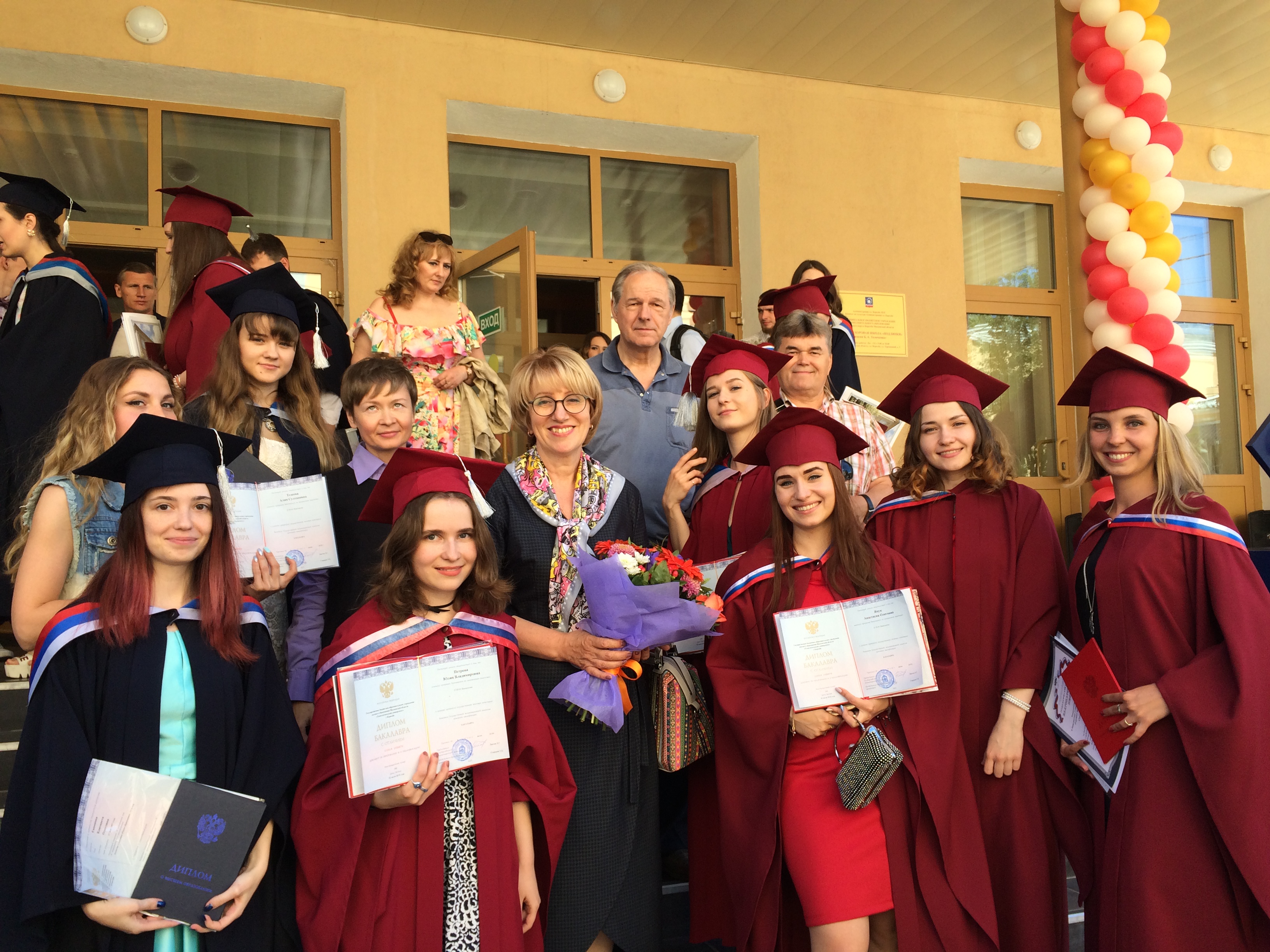 Сферы профессиональной деятельности психолога
образовательные учреждения
центры  социальной помощи населению
центры психологической помощи
центры детского развития и коррекции
органы государственной власти
учреждения сферы здравоохранения, культуры, спорта
кадровые агентства
научно-исследовательские организации и консалтинговые компании
6
Преимущества обучения
Междисциплинарность — изучение большого числа дисциплин социально-гуманитарного, математического, информационного профиля.
Аналитическая подготовка — возможность выйти на профессиональный уровень в использовании методов анализа больших баз данных, позволяющий решать задачи на стыке предметных  областей и передовых компьютерных технологий.
Разнообразные форматы обучения — не только лекции и практические занятия, но и экскурсии, мастер-классы, командная работа, работа «в поле» - участие в социологических исследованиях, онлайн курсы, опросах; работа на базовой кафедре «Социологических исследований» при Администрации г.о. Королева.
Проектная работа — применение знаний на практике, большой объем внеаудиторной деятельности, предусматривающий включение студента в практическую работу.
Студенческая жизнь — традиции, ежегодное празднование Дня социолога, взаимодействие старшекурсников со студентами младших курсов.
Низкая стоимость обучения
7
Качество обучения: базы практик
Преддипломная
Учебная
Производственная
Институт социологии РАН;
Агентство социологических и маркетинговых исследований  Ipsos Comcon;
Ассоциация Коммуникационных Агентств  России (АКАР); 
ОАО «Корпорация «Тактическое ракетное вооружение»;
ОАО РКК «Энергия»;
УСЗН г. Королев;
УФМС в г.о. Королев;
Администрация г.о. Пушкино;
МБОУ дополнительного образования «Учебно-методический образовательный центр»;
ГКУ социального обслуживания МО «Королевский социально-реабилитационный центр для несовершеннолетних «Забота».
Базовая кафедра «Социологических исследований» при Администрации г. о. Королёв М.О.
Заведующий кафедрой — Викулова С.К., кандидат социологических наук, заместитель главы Администрации г.о. Королёв
Учебно-научная лаборатория социологических исследований Технологического университета
8
Качество обучения: достижения студентов в межвузовских, конференциях, олимпиадах, конкурсах
В 2017 году Алина Павлова, обучающаяся по направлению подготовки «Социология», заняла первое место, получила золотую медаль в  Открытой международной студенческой Интернет-олимпиаде по социологии, в которой   участвовали  студенты из 46 ВУЗов.

В 2018 году  Алина Павлова и Анжелика Козлова,  студентки гр. СО-16, стали бронзовыми призёрами Открытой международной студенческой Интернет-олимпиады по социологии. (участвовали  студенты из 43 вузов.) 

Демидова Яна Андреевна (гр. СО-16) Победитель ежегодной премии Губернатора Московской области «Наше Подмосковье» 2018. Проект: Благодарные внуки
Алина Павлова (гр. СО-16)
9
Практическая деятельность
Социально-психологические тренинги
Мастер-классы
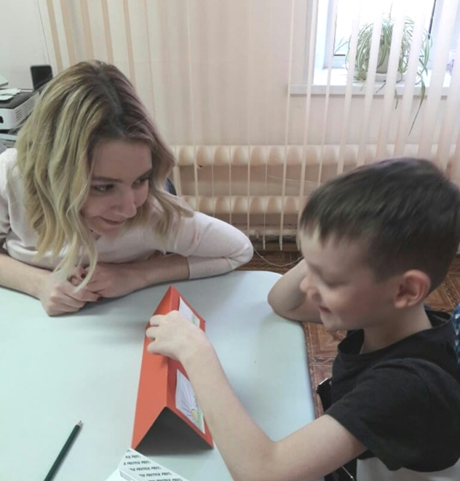 10
Исследовательская деятельность
Проведение социологических опросов
Участие в конференциях
11
Наши традиции
Торжественное вручение дипломов
Посвящение в студенты-социологи
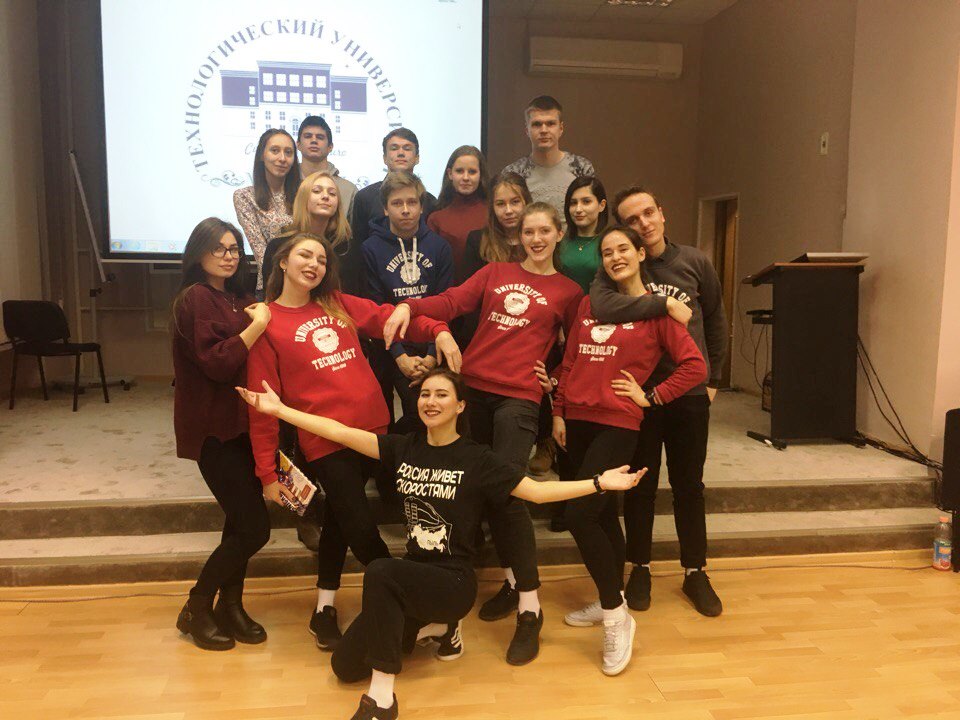 12
Качество обучения: трудоустройство выпускников(направление подготовки «Социология»)
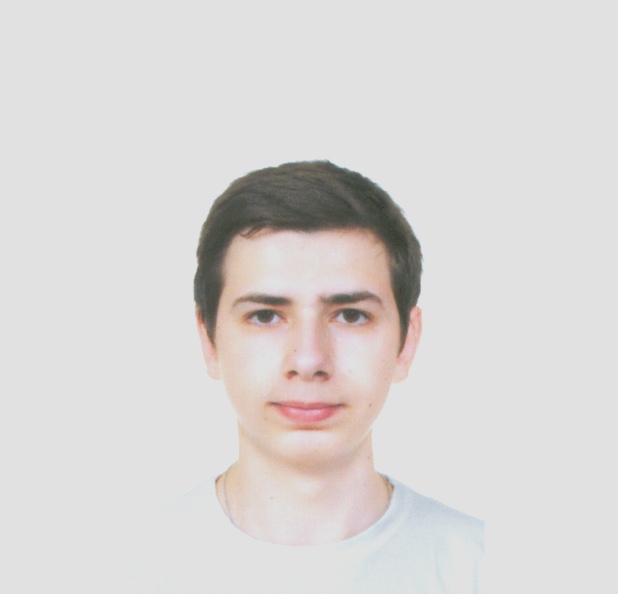 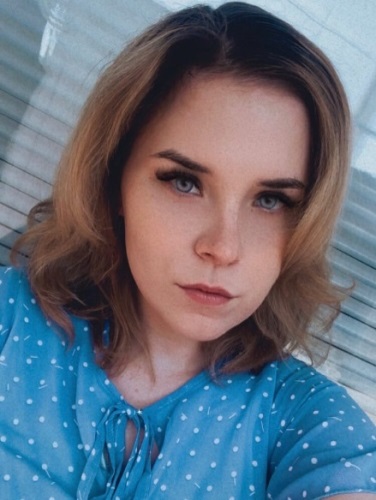 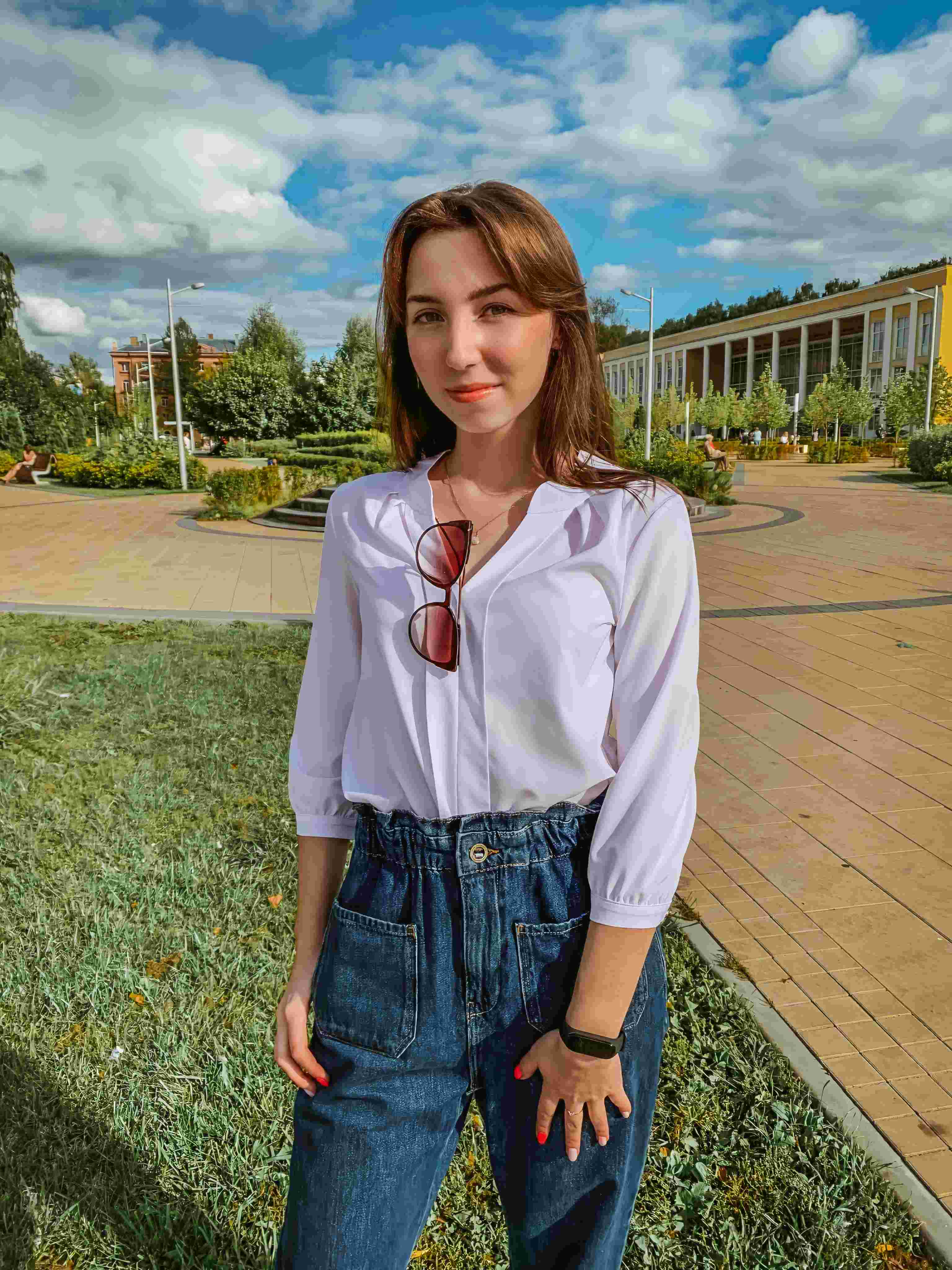 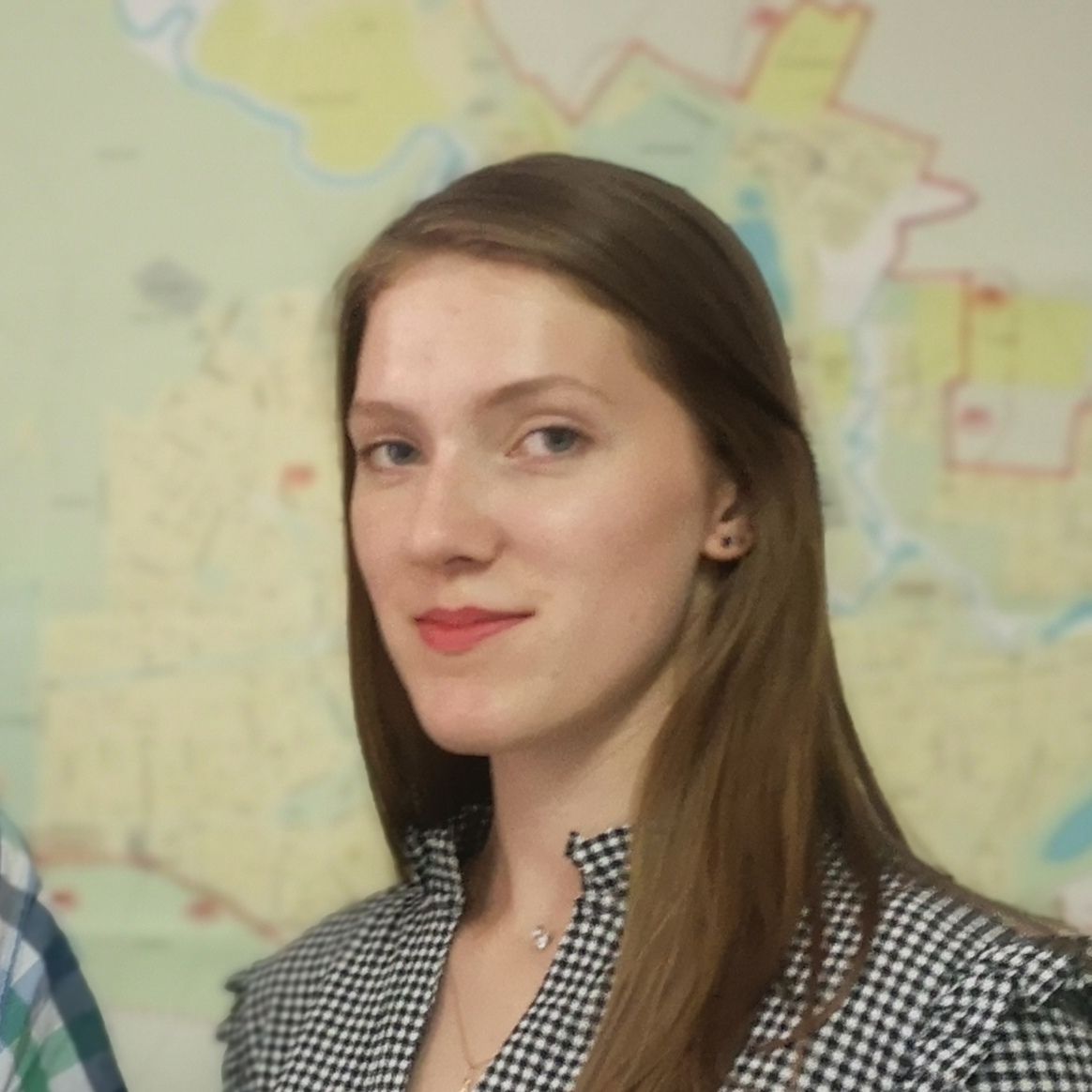 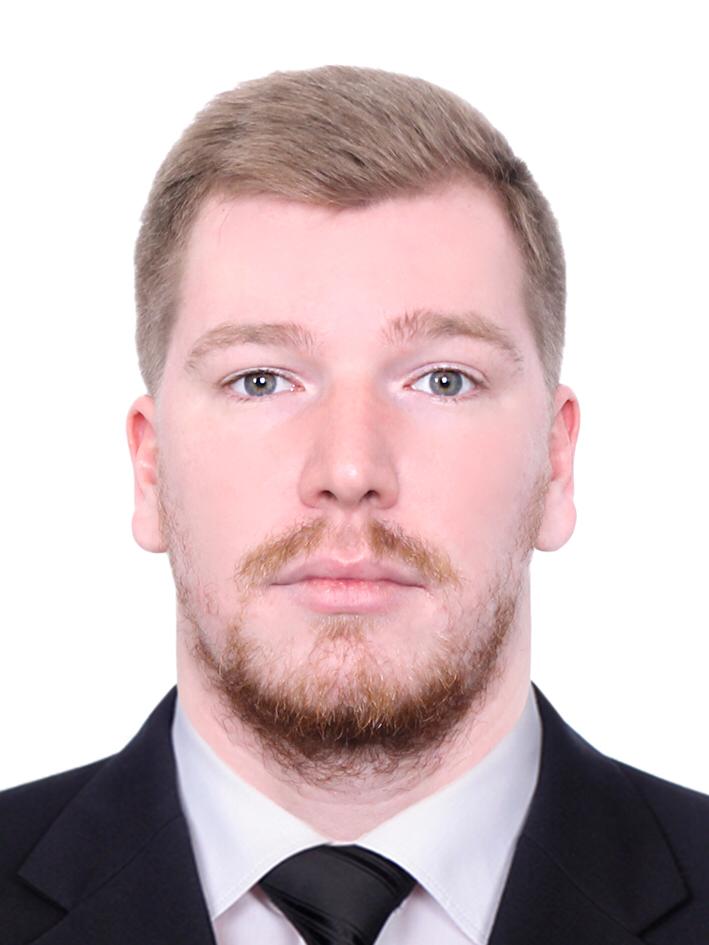 Лепешкин Александр2021 год выпуска

Зам. начальника отдела координации и администрирования Департамента гос. политики в области обустройства пунктов пропуска через гос. границу Министерства транспорта РФ
Соколова Юлия  2021 год выпуска

Главный эксперт отдела организационной работы управления делами Администрации 
г.о. Пушкинский
Будылева Анастасия2022 год выпуска

Специалист по кадрам ПАО «РКК «Энергия им. С.П. Королёва»
Гавриленко Антон  2022 год выпуска

Специалист по персоналу 
2 категории управления 
по работе с персоналом 
АО «Корпорация «Тактическое ракетное вооружение»
Романова Анастасия2022 год выпуска

Ведущий специалист
АО «Газпромбанк»
13
Качество обучения: трудоустройство выпускников(направление подготовки «Психология»)
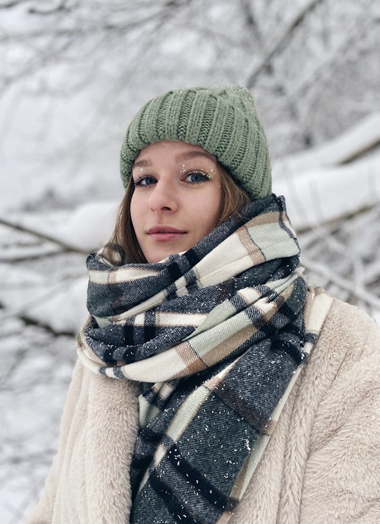 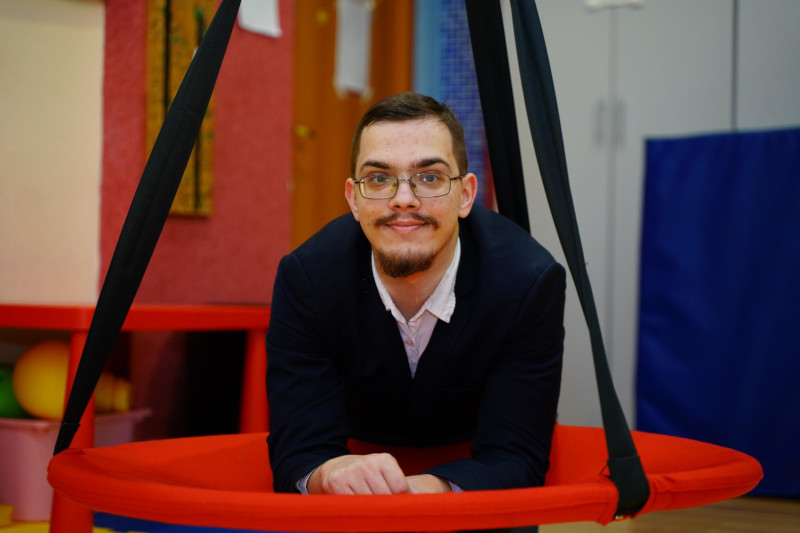 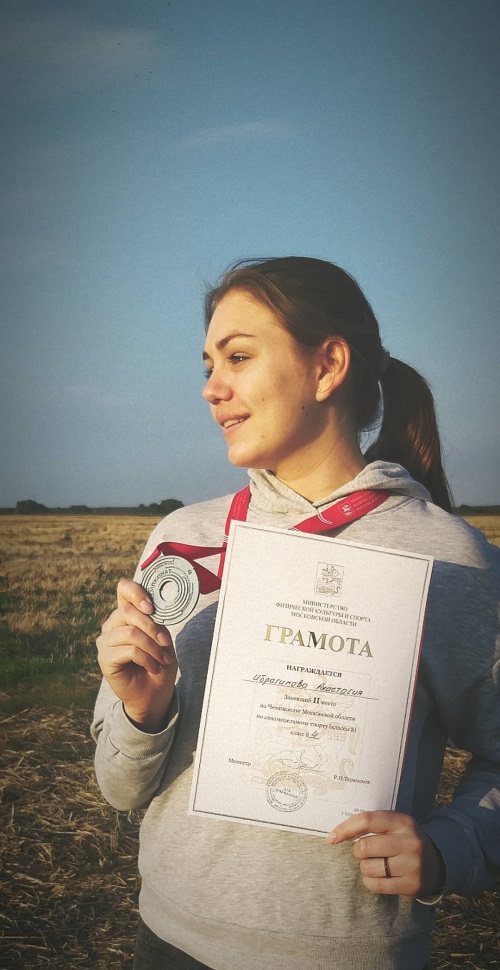 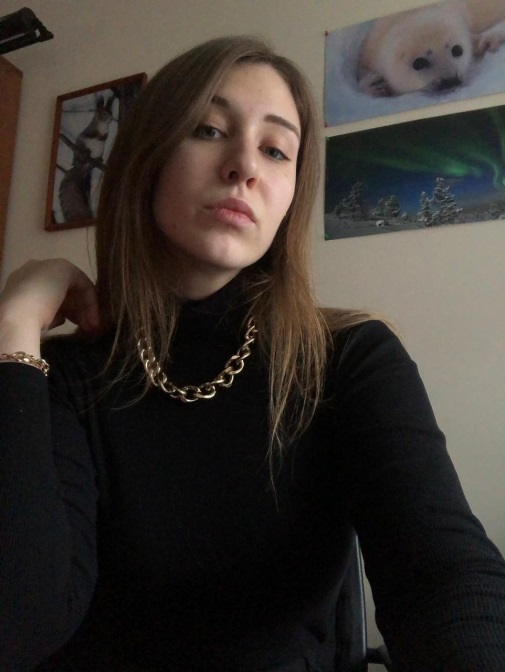 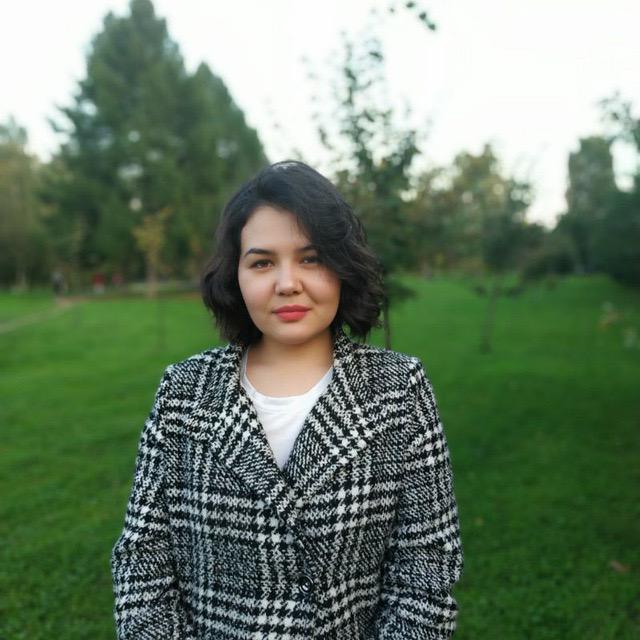 Гомозов Максим
2020 год выпуска

Психолог, нейропсихолог в АНО «Коррекционно-развивающий центр РечеЦветик», 
г. Ивантеевка
Ибрагимова Анастасия
2020 год выпуска

Педагог-психолог МБОУ СОШ №1 г. Королёв, лаборант отдела развития молодёжной науки Технологического университета
Андриенко Светлана2020 год выпуска

Специалист по подбору и адаптации персонала ДНКОМ, г. Москва
Жаниева Сайёра
2022 год выпуска

Руководитель отдела маркетинга ГК 
«АЛЬФА СТАФФ» 
г. Москва
Романенко Диана  2022 год выпуска

Психолог отдела организационной и методической работы отдела территориальной и информационной политики ФКУ Центра экстренной психол. помощи МЧС России
14
Вступительные испытания
Социология
Психология
Русский язык 
Обществознание
История/Математика
Русский язык
Биология
Обществознание/Математика
Реклама и связи с общественностью
Русский язык
Обществознание
История/Иностранный язык
15
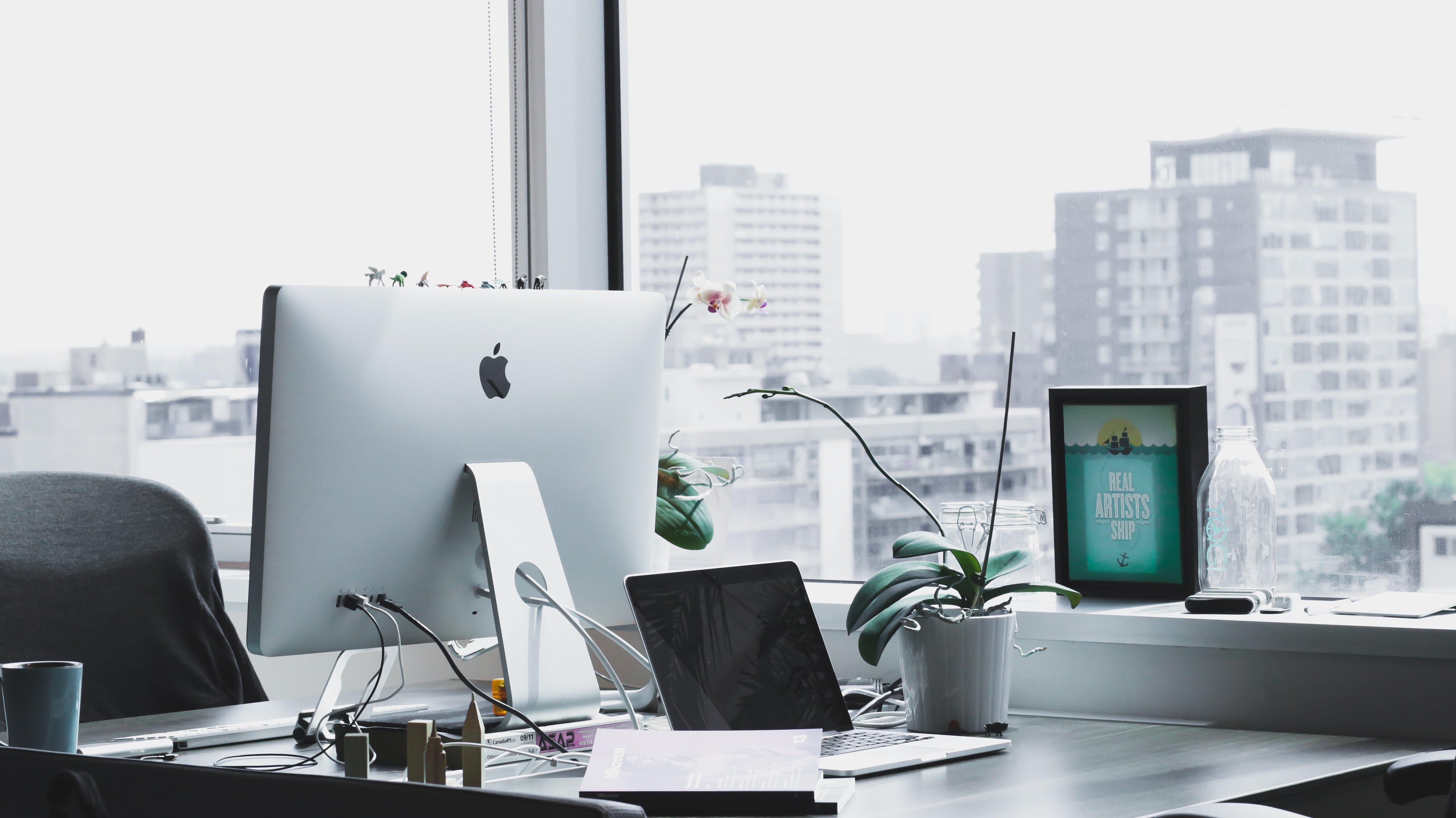 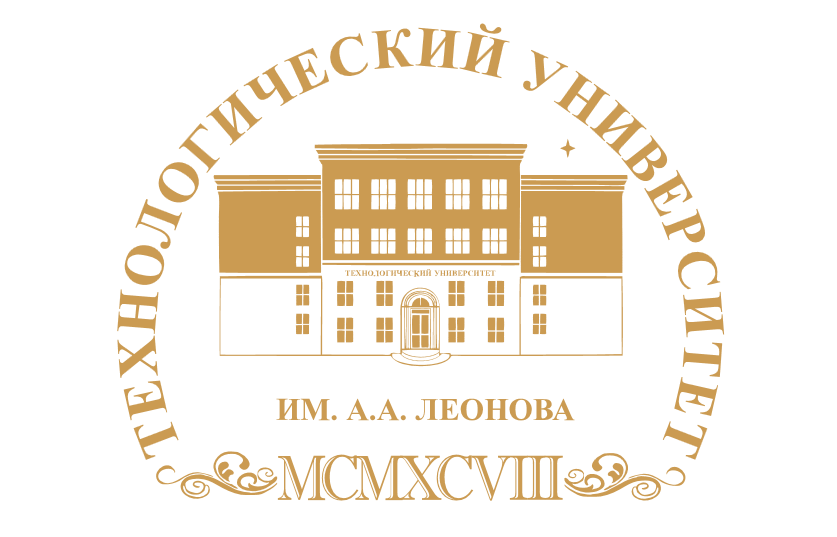 Федеральное государственное бюджетное образовательное учреждение высшего образования 
Технологический университет имени дважды Героя Советского Союза, летчика-космонавта А.А. Леонова
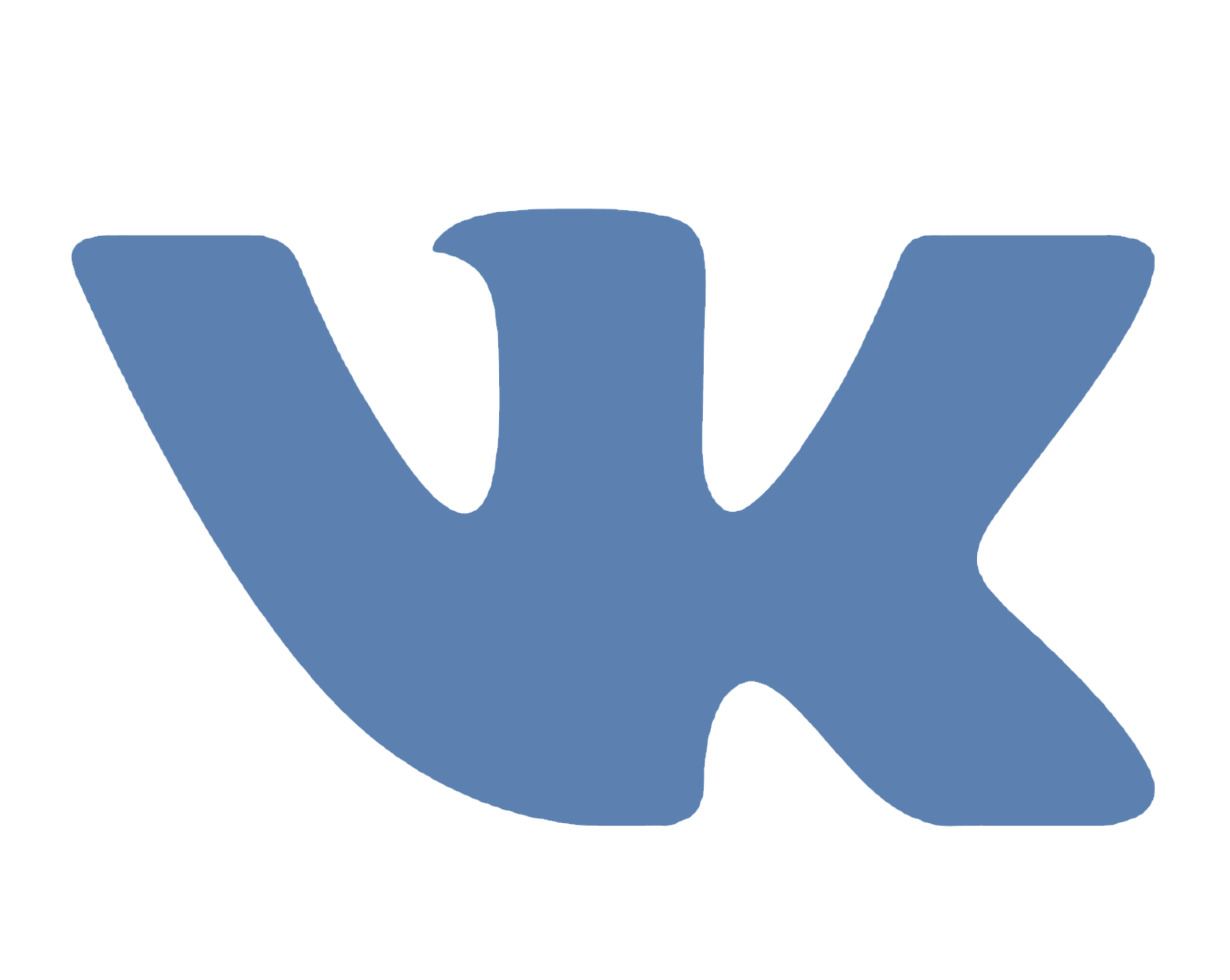 kafedragsd
Институт проектного менеджмента и инженерного бизнесаКафедра гуманитарных и социальных дисциплин
16